PATOLOGIA CLINICA
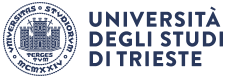 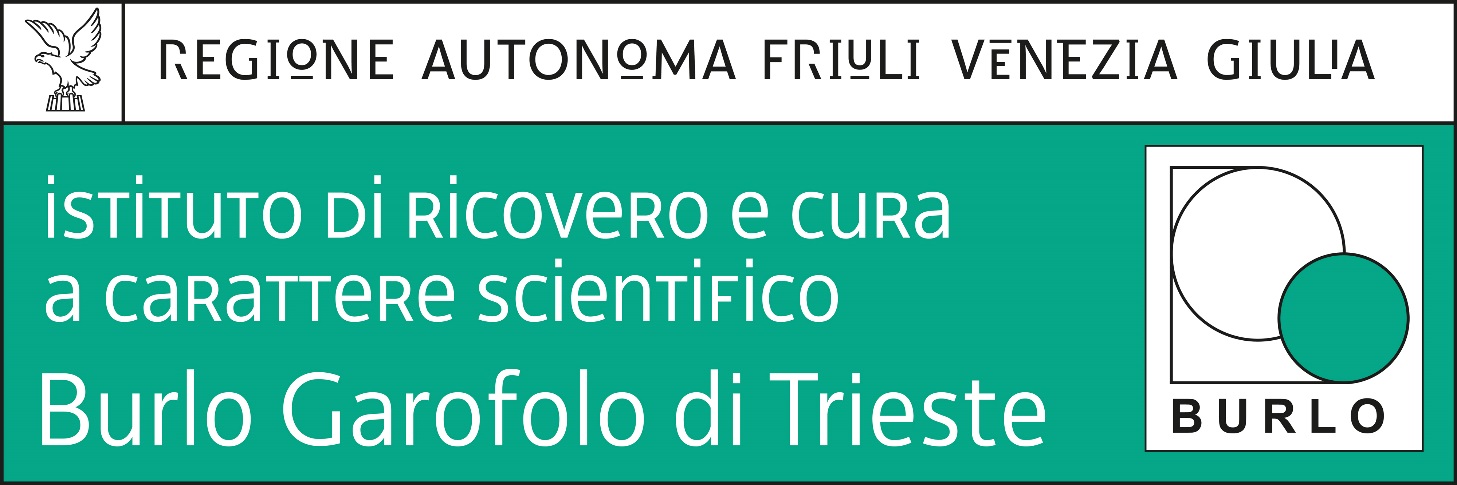 Alberto Tommasini 
alberto.tommasini@burlo.trieste.it
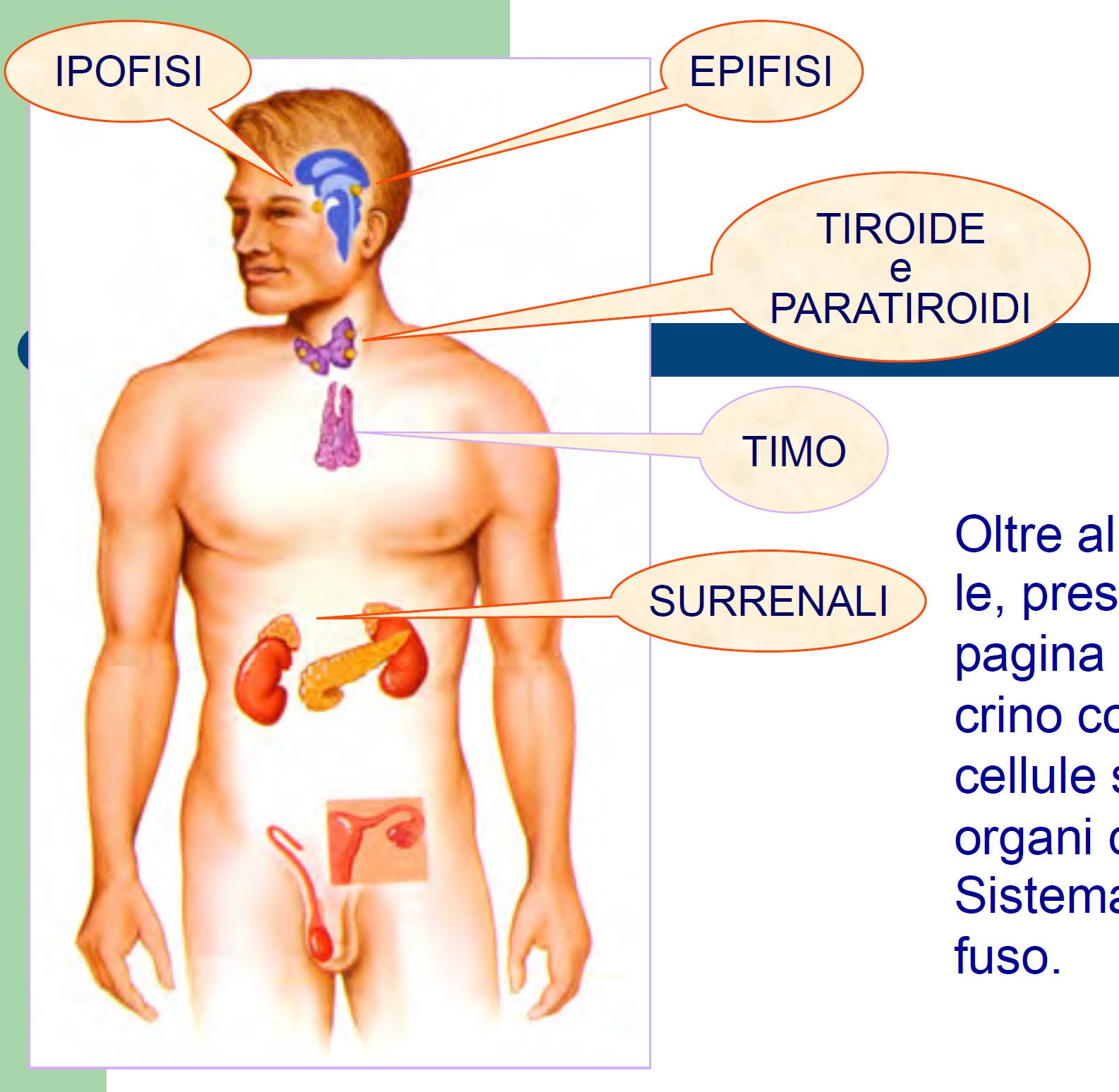 OSSO e minerali: funzione strutturale e di regolazione (Ca P, tampone fosfato). Equilibrio dinamico

Midollare 20% di minerale osseo: sede di emopoiesi e scambio minerale (Struttura che facilità scambi)

Osteoblasti e osteoclasti
Ca, catione più abbondante

1-1.3 Kg in un adulto, 99% come idrossipatite nello scheletro

In siero, 50% free, 10% complessato con aninioni, resto con proteine (80% alb, compete con H+)
Alcalosi, maggior legame di Ca a albumina e ipoCa
Acidosi, minore legame, iperCa

Coagulazione, segnali nervosi, contrazione muscolare, attivazione cellulare

Assunzione 15 to 20 mmol/day (600 - 800 mg/dì), assorbito nel duodeno e digiuno superiore (50% del calcio assunto negli adulti)
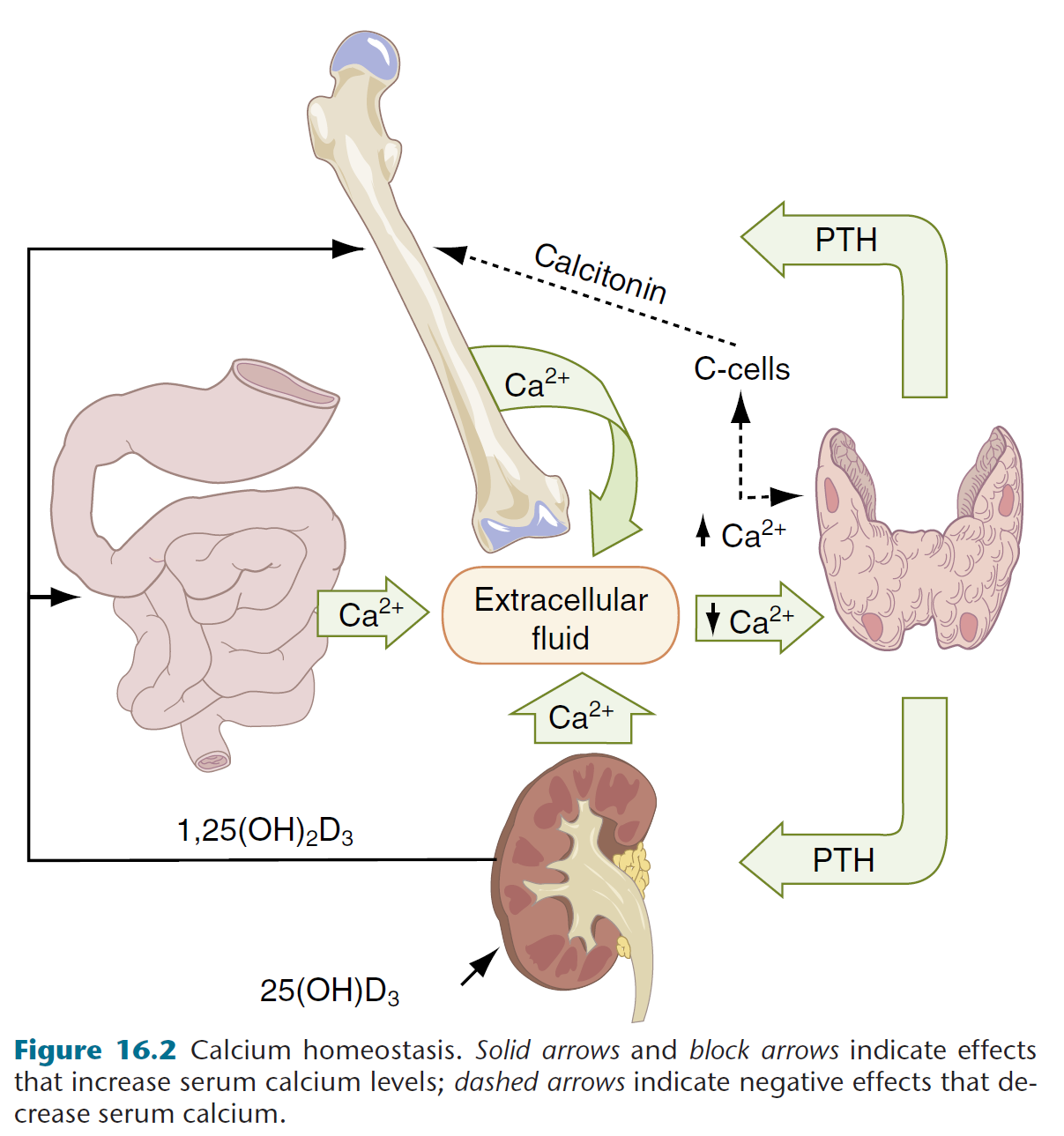 IpoCa 	
> PTH	> osteoblasti > RANKL
 	> RANKL/RANK attiva osteoclasti
			> Ca++ e Fosfato
	> Rene aum escrezione fosfati
		aum riassorbimento Ca
		in presenza di 1,25(OH)2 D3
Agiscono su Ca, ma non sono comandati da Ca
Ormoni tiroidei
GH
Steroidi surrenali e ormoni sessuali
Calcio totale	
In siero o plasma eparinizzato 	 8-8 – 10.3 mg/dL (2.20 – 2.58 mmol/L) 
In urina				300 mg/dì (7.49 mmol7dì)	
	
Misurato con strumenti spettrofotometrici con indicatori metallocromici
Misura il calcio totale che rispecchia il calcio libero 
In condizioni di ipoalbuminemia, anche il calcio sarà ridotto, ma se correggo il dato in base alla riduzione dell’albumina mantengo una stima che rispecchia meglio la quota ionica (che è quella che mi interessa)
Ca corretto (mg/dL) = Ca misurato + [(Alb normale-alb Misurata) x 0.8]    

			(alb normale = 4.4 g/dL)
Fosporo (P)

Contenuto 700-800 g 	85% nello scheletro
			15% fosfolipidi, acidi nucleici, ATP

Nel sangue, P organico pricipalmente nei GR. 		8mg/dL organico e 4 inorganico (HPO4-- e H2PO4-)

H2PO4- /HPO4-- 1:1 in acidosi, 1:4 a pH 7.4 e 1:9 in alcolosi
10% legato a proteine sieriche, 35% complessato (con Na Ca …), 55% libero

Nella clinica si misura solo P inorganico
Omeostasi del fosforo

800-1400 mg/dì
60-80% assorbito con trasporto passivo + trasporto attivo stimolato da vit D

Riassorbimento renale in tubulo prossimale insieme a Na (Na-P cotrasportatore), regolato da PTH (inibizione) e dalla concentrazione di P

Vit D aumenta riassorbimento in intestino e rene
GH riduce escrezione renale

FGF-23, prodotto nell’osso in risposta a fosfato elevato > porta ad iperfosfaturia e ridotto assorbimento intestinale
	mutazioni in FGF-23, PHEX e MEPE conducono a rachitismo ipofosforemico e calcolosi  (terapia con anti-FGF-23 borusumab)
Reazione con molibdato di ammonio
Siero o plasma eparina, meglio al mattino a digiuno

Ref 2.8 – 4.5 mg/dL (0.89-1.44 mmol/L)

Più elevato durante la crescita (4 – 7 mg/dL)
Magnesio
4° catione dopo calcio, sodio, potassio
22.66 g di contenuto, 50-60% nell’osso

1% in fluidi extracellulari

Ref 0.75 – 0.95 mmol/L (1.7.2.2 mg/dL)
In GR 3 x in siero
PTH

Intero bioattivo, emivita di 4’

Dosaggio immunoenzimatico
Ref 10-65 pg/mL in adulti. Dosaggio in siero


Calcitonina
Diagnosi precoce del carcinoma midollare della tiroide
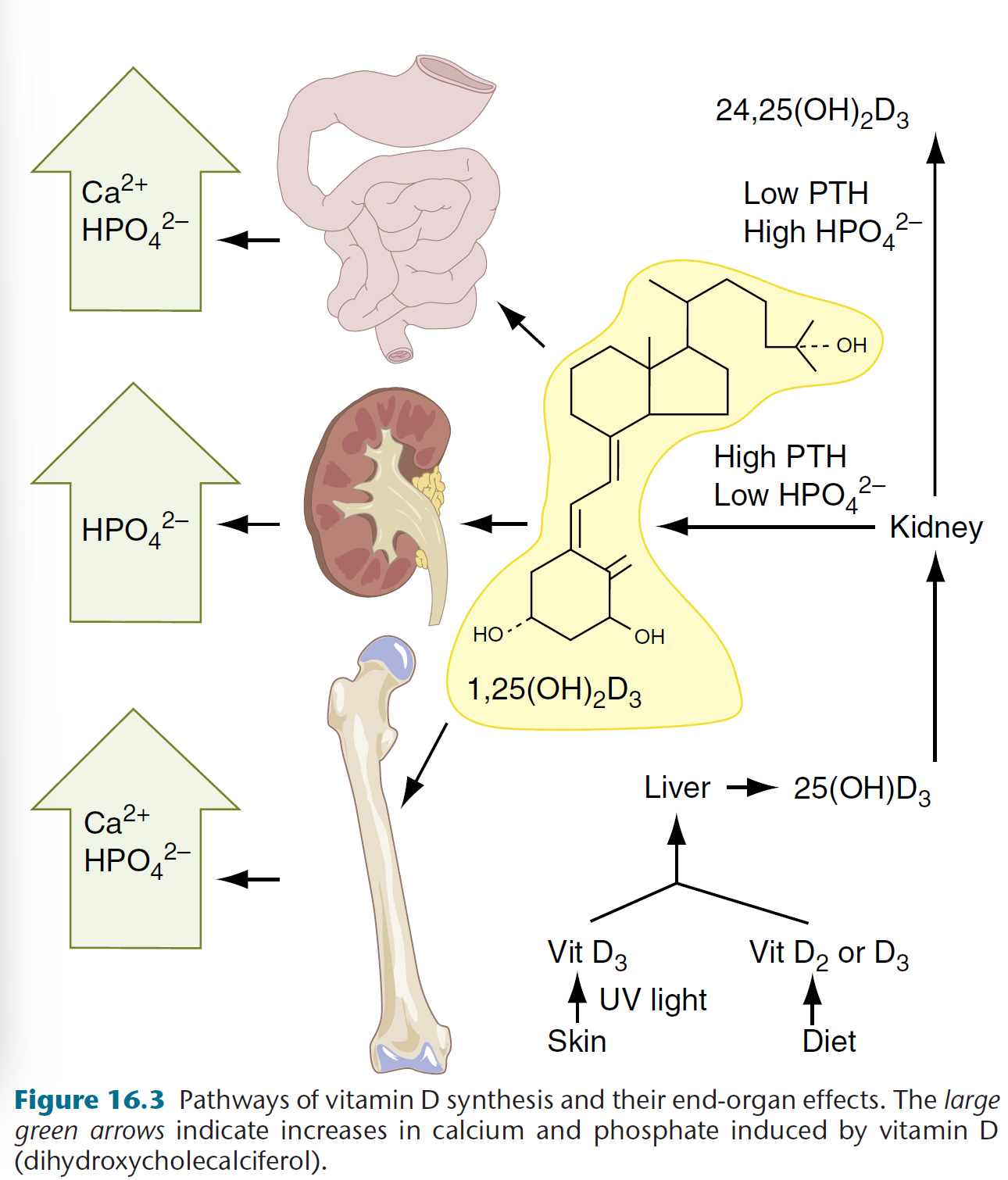 Vitamina D

Colecalciferolo, ingerito con la dieta o trasformato nella cute da 7-deidrossicolesterolo
In seguito ad esposizione a UV

Fegato: 25-OH-D, trasportata al rene da vit-D binding protein
Rene: 1-alfa-idrossilasi > 1,25 (OH)2 D3
(regolato da P, Ca, PTH)

Analisi. Spettrometria di massa
25 OH D    	Ref 10-50 ng/mL 825-125 nmol/L)
IPERCALCEMIA
CAUSE
CON PTH AUMENTATO
Iperparatiroidismo primitivo 	(alto Ca e basso P)
Forme familiariMultiple endocrine neoplasia 	(ulcere da ipergastrina)
Insufficienza renale, pseudo-iper-PTH 	(inizialmente normoCa e 	altoP, poi entrambi)

NON MEDIATE DA PTH
Associata a neoplasia (con metastasi ossee o paraneoplastica)
Eccesso di vit D
Tireotossicosi
Sarcoidosi (vit D da macrofagi)
Sintomi: anoressia, nausea, stipsi, ipotonia, depressione, onde T elevate in ECG, nefrolitiasi, letargia, coma

Se elevato anche P > rischio deposizione ectopica Ca-P
> Particolarmente in presenza di alcalosi (polmone, rene, mucosa profonda dello stomaco)
Iperparatiroidismo primitivo
Di solito da adenoma delle paratiroidi. Associato a dim P e tendenza a lieve acidosi per dim riassorbimento di bicarbonati

A livello osseo: osteite fibrosa cistica
[Speaker Notes: La valutazione dell’ipercalcemia deve includere P, PTH, funzione renale  e equilibrio acido base]
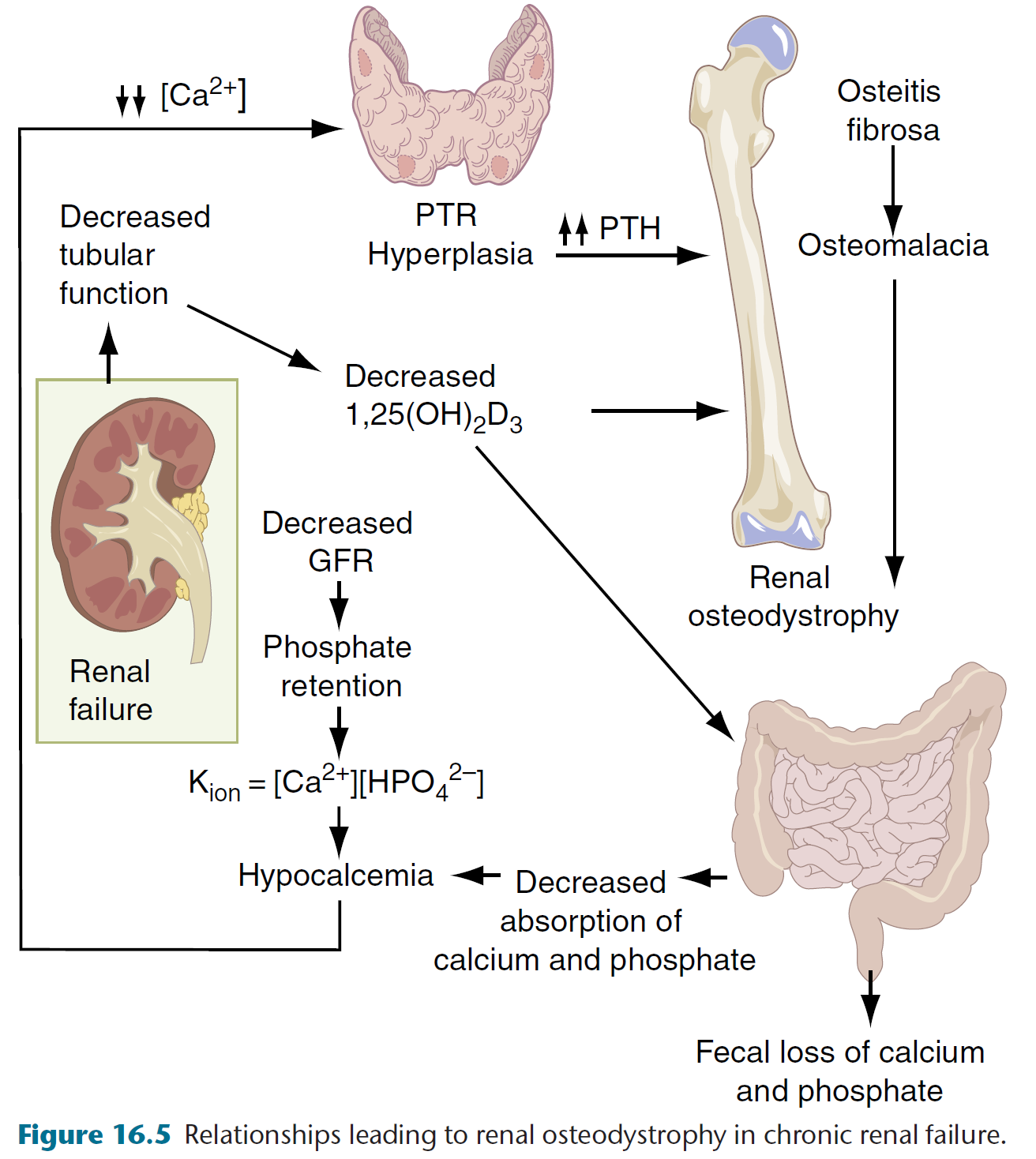 Insufficienza renale

Equilibrio con graduale depauperamento del Ca osseo e fragilità ossea, calcificazioni vascolari

Trattamento:
Chelanti del fosforo
Vitamina D
Dialisi
IPOCALCEMIA
CAUSE
CON PTH RIDOTTO
Difetto di PTH(chirurgico, s. DiGEorge, autoimmune)
IpoMg grave
Resistenza a PTHPseudoipoPTH

VITAMINA D- CORRELATE
Difetto di vit D
Tubulopatie renali, insuff. renale
Resistenza a vit D

Pancreatite acuta
Sintomi: spasmi muscolari, parestesie, aritmie con allungamento dell’intervallo QT e basse T all’ECG, fino a convulsion e tetania
Ipoparatiroidismo
Riduzione Ca e P, dim 1,25-D3

Pseudoipoparatiroidismo (osteodistrofia ereditaria di Albroght)
Resistenza al PTH. Bassa statura, obesità

Rachitismo vitamina D carente o resistente
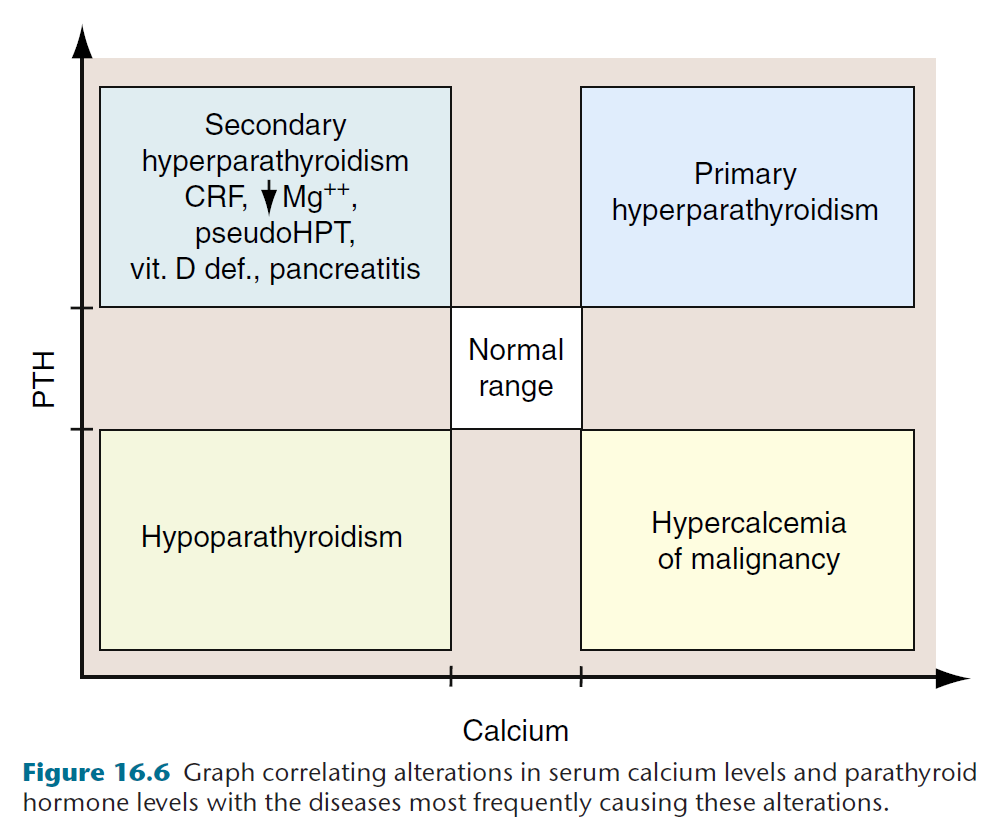